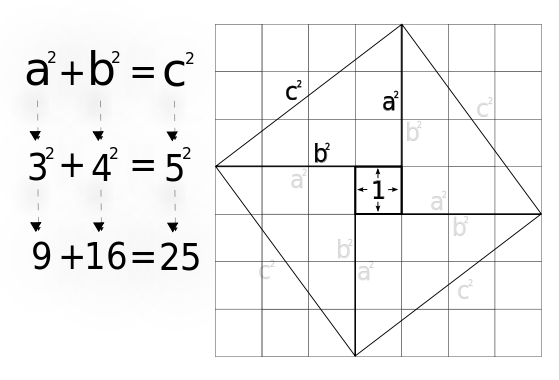 Let’s prove the Pythagorean Theorem
Twice!
Let’s make a rectangle
F  I  N D
out of one inch squares
T H E
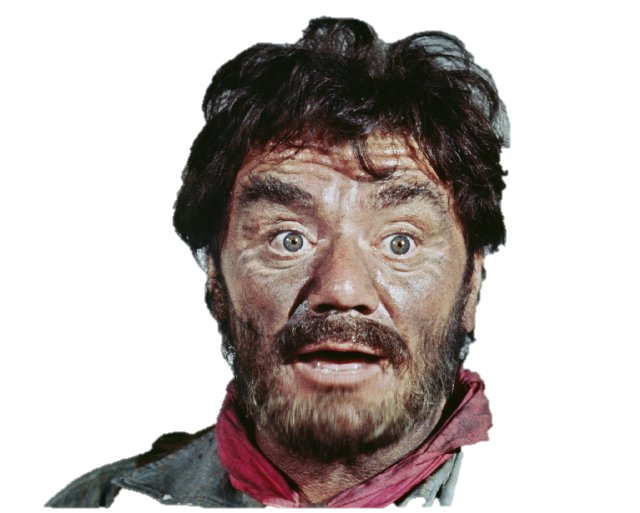 by 3
high
A R E  A
4 wide
Seriously, kid.  What’s the area?
Okay. 
Why dincha 
say so?
12?
Add the 
center to
get 25.
So four of these would 
have an area of 24.
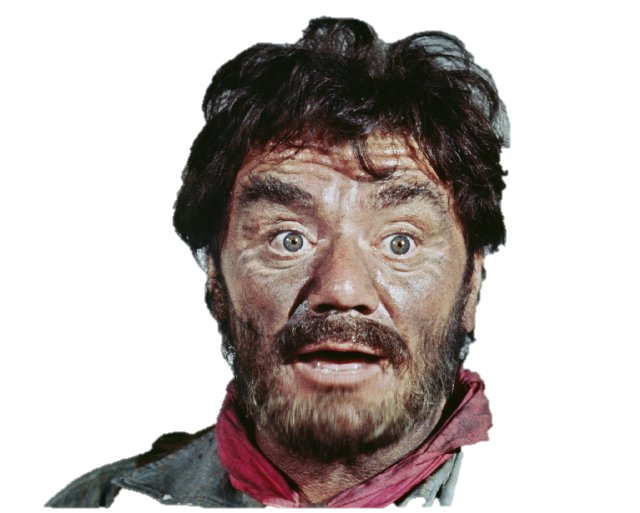 Let’s divide our 
rectangle in half.
What is the area now?
Six, right?
Since this square has 
an area of 25, each side
  equals 5.  
  So each 
   triangle 
  has side 
   lengths
   of 3-4-5.
3-4-5 triangles are 
the most famous Pythagorean Triples.

32 + 42 = 52
 9 + 16 = 25
25
52
5
9
3
32
42
4
16